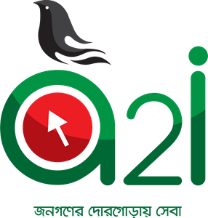 আজকের মাল্টিমিডিয়া ক্লাসে সবাইকে
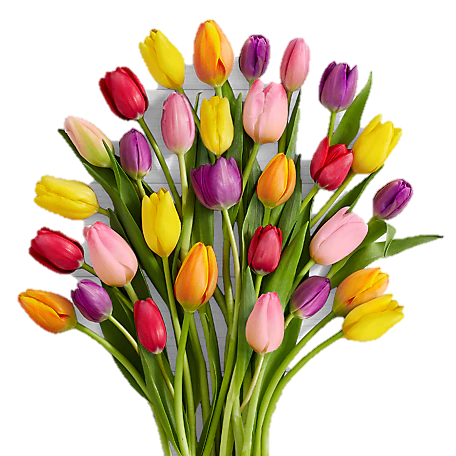 Taufiq
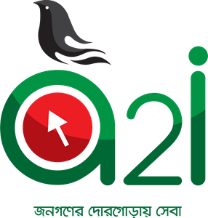 আজকের মাল্টিমিডিয়া ক্লাসে সবাইকে
স্বাগতম
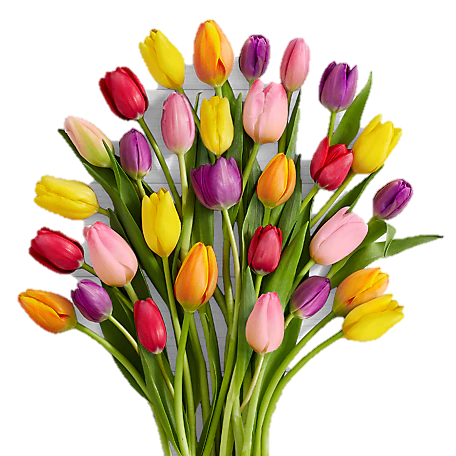 Taufiq
পরিচিতি
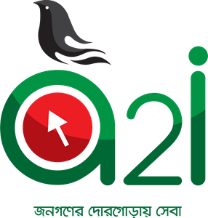 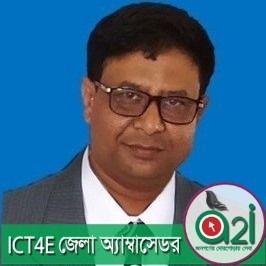 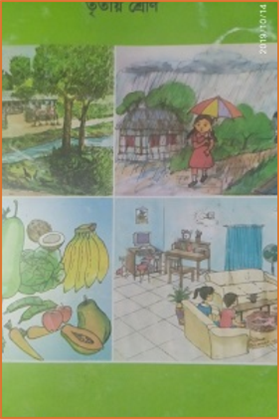 মোঃ তৌফিকুল ইসলাম রবি
প্রধান শিক্ষক
মোহনপুর সরকারি প্রাথমিক বিদ্যালয়
বিরামপুর, দিনাজপুর।
Sweetsorrow_robi@yahoo.com
01719249776
পরিচিতি
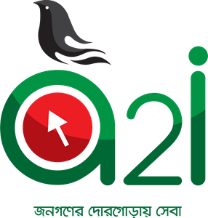 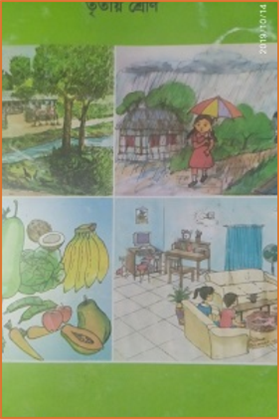 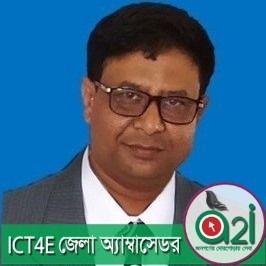 প্রাথমিক বিজ্ঞান 
তৃতীয় শ্রেণি
সময়ঃ ৩০ মিনিট
Taufiq
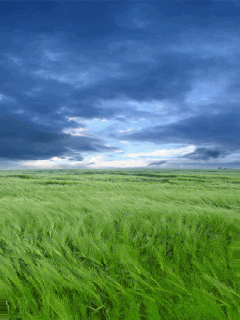 মনোযোগ সহকারে দেখ
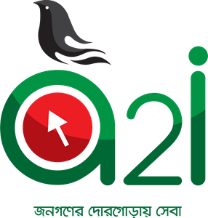 ছবি দেখে কী বুঝলে?
Taufiq
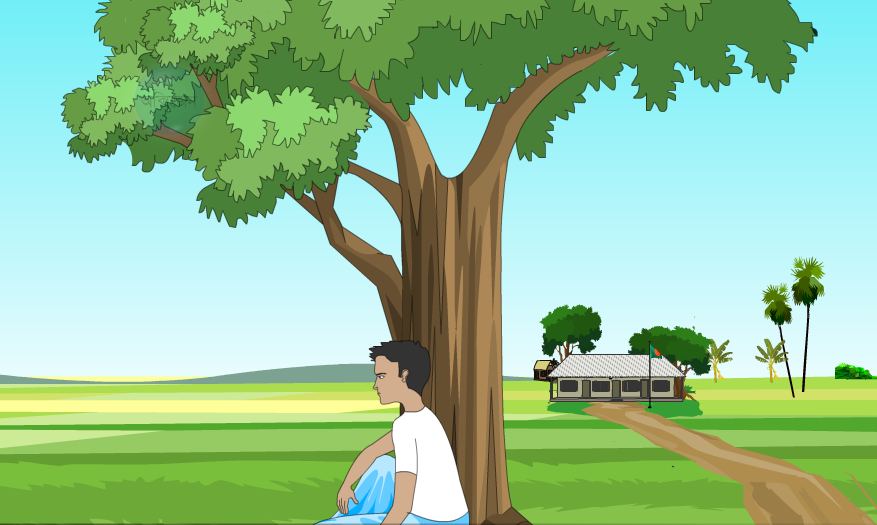 মনোযোগ সহকারে দেখ
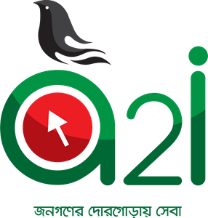 উদ্ভিদ, প্রাণী এবং বায়ুর মাঝে কি কোন সম্পর্ক আছে?
অক্সিজেন, কার্বন ডাইঅক্সাইড এগুলো কী?
এগুলো বায়ুর উপাদান।
কার্বন ডাইঅক্সাইড
অক্সিজেন
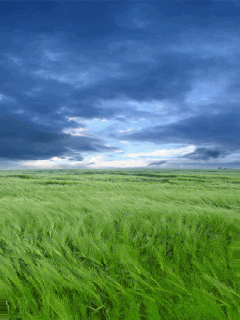 Taufiq
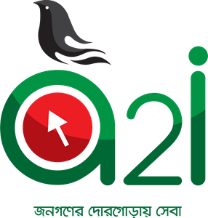 আজকের পাঠ
বায়ুর উপাদান
Taufiq
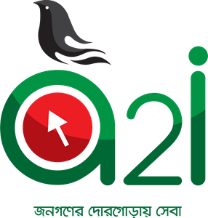 শিখনফলঃ
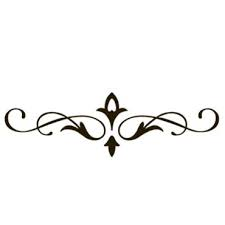 ৫.২.১ বায়ুর প্রধান উপাদানগুলো কী কী তা বলতে পারবে।
Taufiq
পরীক্ষণঃ বায়ুতে আগুন জ্বলে
যা যা প্রয়োজনঃ
ঢাকনাওয়ালা দুটি কাচের বোতল,
 দুটি ছোট মোমবাতি,
 আগরবাতি ও
 দিয়াশলাই বাক্স।
দলে কাজ
Taufiq
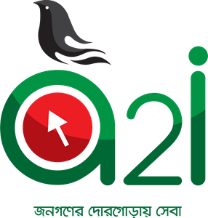 এসো, পরীক্ষণটির ভিডিও দেখি
ভিডিও লিংকঃ
https://www.youtube.com/watch?v=zAZun_6ASYA&feature=youtu.be
Taufiq
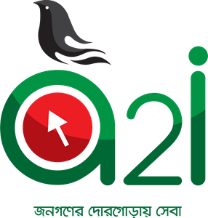 পরীক্ষণঃ বায়ুতে আগুন জ্বলে
দলে কাজঃ
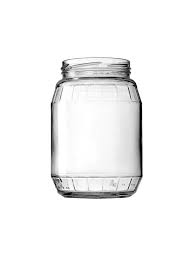 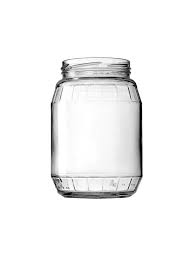 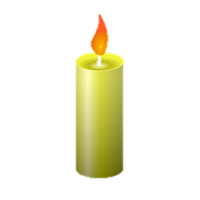 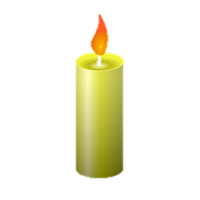 বোতল-১
বোতল-২
বোতল দুটির ভেতরের তলদেশে মোমবাতি বসাও।
Taufiq
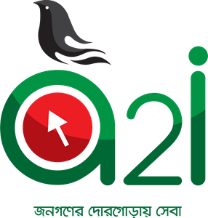 পরীক্ষণঃ বায়ুতে আগুন জ্বলে
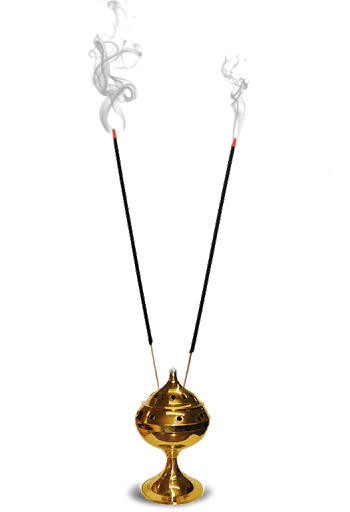 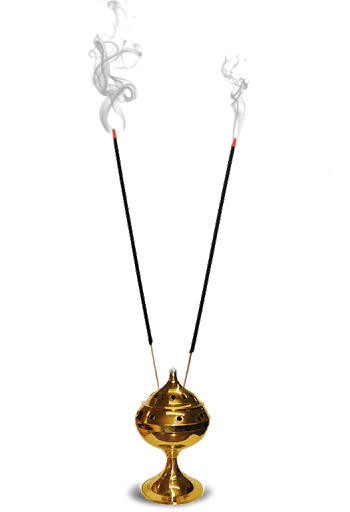 দলে কাজঃ
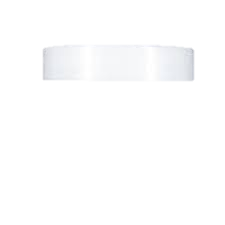 ধাতব ঢাকনা
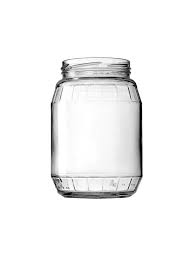 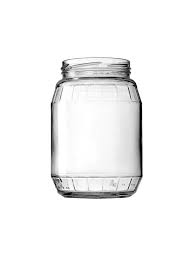 আগরবাতি
আগরবাতি
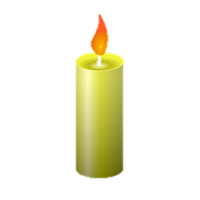 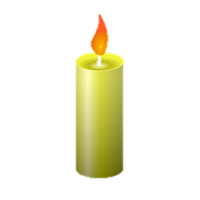 !
মোমবাতি জ্বালার সময় বোতল এবং মোমবাতি ধরবে না।
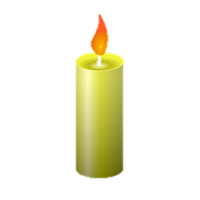 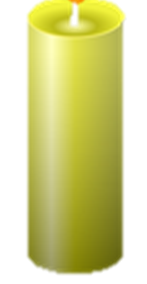 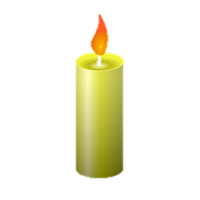 বোতল-১
বোতল-১
বোতল-২
একজন একটি আগরবাতি জ্বালিয়ে  বোতল ১ এর মুখের ওপরে খুব কাছে ধর। আর একজন আরেকটি আগরবাতি জ্বালিয়ে বোতল ২ এর মুখের ওপরে খুব কাছে ধর।
বোতল দুটির মধ্যে মোমবাতির জ্বালা এবং ধোঁয়া কোনদিকে যায় লক্ষ কর।
বোতল ১ এর মুখে ঢাকনা দাও। বোতল ২ এর মুখ খোলা রাখো।
মোমবাতি জ্বালাও। কিছু সময় জ্বলতে দাও।
Taufiq
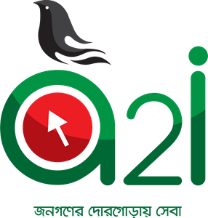 দলীয় কাজের ফলাফল নিচের ছক অনুযায়ী নিজ নিজ খাতায় লেখ।
Taufiq
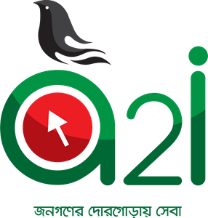 তোমার তৈরি করা ছক অনুসারে নিচের প্রশ্নগুলো নিয়ে চিন্তা কর এবং পাশের জনের সাথে আলোচনা করে প্রশ্নগুলোর উত্তর লেখ।
বোতল ১ এর মোমবাতির কী হয়েছিল?
বোতল ২ এর মোমবাতির কী হয়েছিল?
বোতল ১ এর আগরবাতির ধোঁয়া কোন দিকে যাচ্ছিল?
বোতল ২ এর আগরবাতির ধোঁয়া কোনদিকে যাচ্ছিল?
জোড়ায় কাজঃ
Taufiq
মনোযোগ সহকারে দেখ
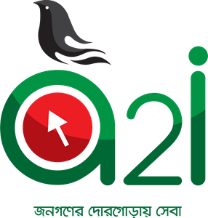 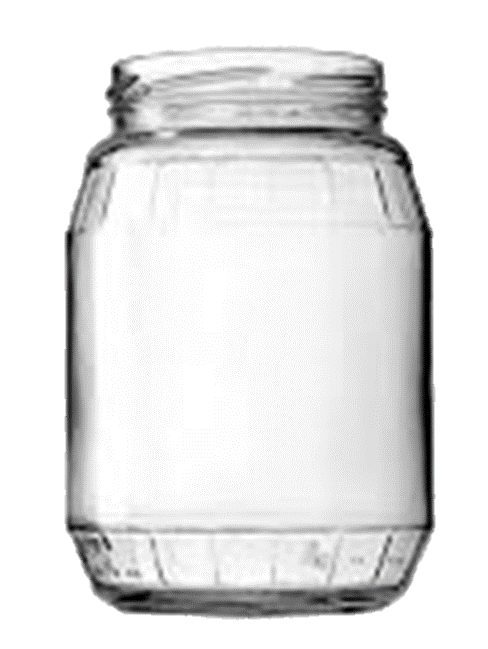 বায়ু বোতলে ঢুকতে পারে।
বায়ু বোতল থেকে বের হতে পারে।
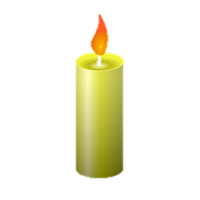 বোতল-২
খোলা বোতলের ভিতর মোমবাতি জ্বলতে থাকে।
বায়ুতে বিভিন্ন ধরনের গ্যাস রয়েছে। বায়ুতে থাকা অক্সিজেন গ্যাস কোন কিছু জ্বলতে সাহায্য করে।
মোমবাতি জ্বলতে থাকার জন্য কী প্রয়োজন?
এতে বায়ু ঢুকতে পারে এবং এখান থেকে বায়ু বের হতে পারে ।
খোলা মুখের বোতলে মোমবাতি জ্বলতে থাকার কারন কী?
বায়ু প্রয়োজন।
Taufiq
মনোযোগ সহকারে দেখ
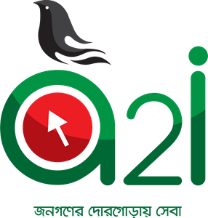 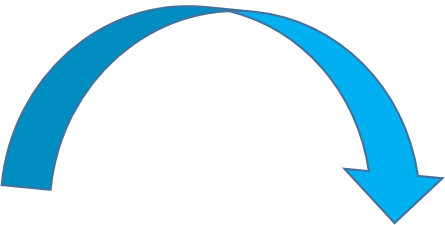 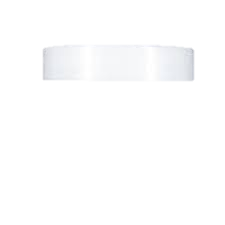 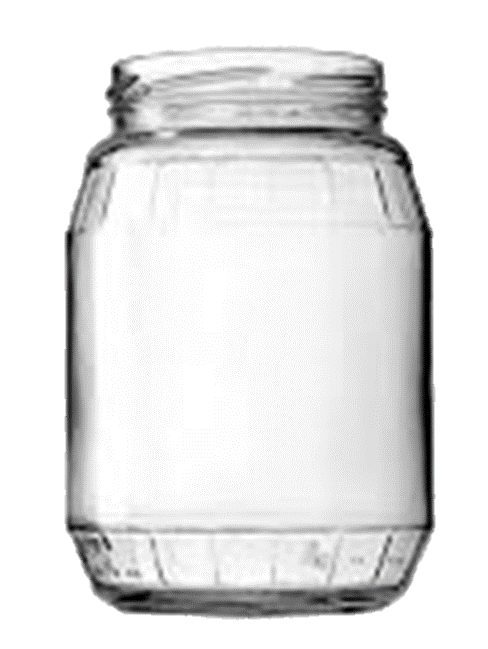 বায়ু বোতলে ঢুকতে পারে না।
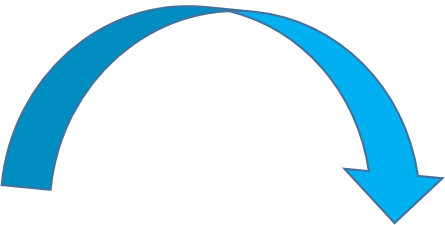 বায়ু বোতল থেকে বের হতে পারে না।
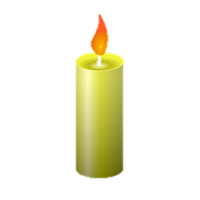 বোতল-১
বন্ধ বোতলের ভিতর মোমবাতি জ্বলে থাকতে পারে না।
বন্ধ মুখের বোতলে মোমবাতি নিভে যাওয়ার কারণ কী?
অক্সিজেন ও কার্বন ডাইঅক্সাইড।
পরীক্ষণ থেকে আমরা বায়ুর কোন কোন উপাদান সম্পর্কে জানলাম?
বোতলের বায়ুর অক্সিজেন মোমবাতি জ্বালাতে ফুরিয়ে যায়। তখন বোতলের ভিতরে বাতাসে আর একটা গ্যাসের পরিমান বেড়ে যায়। এই গ্যাসের নাম কার্বন ডাইঅক্সাইড। এই গ্যাস আগুন জ্বলতে সহায়তা করে না।
Taufiq
মনোযোগ সহকারে দেখ
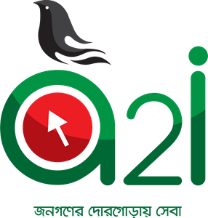 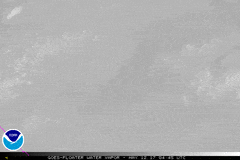 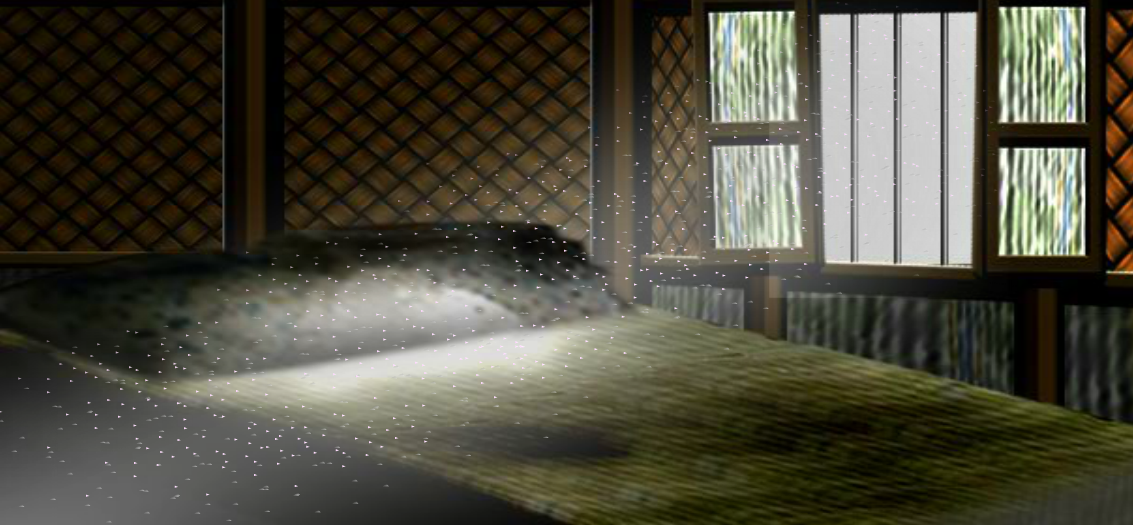 বায়ুতে বিভিন্ন গ্যাস যেমন নাইট্রোজেন, অক্সিজেন, কার্বন ডাইঅক্সাইড, জ্বলীয় বাষ্প ইত্যাদি থাকে।
Taufiq
বই সংযোগ
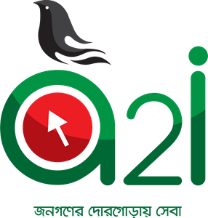 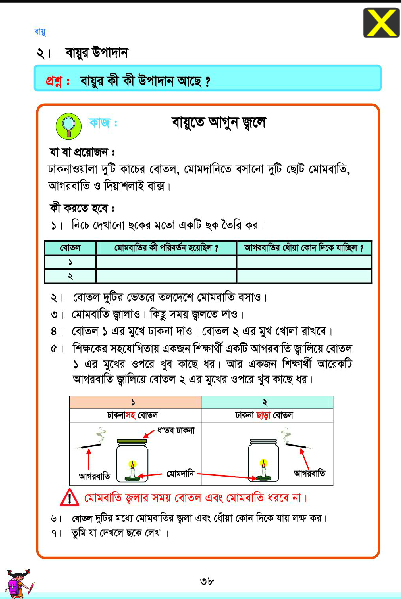 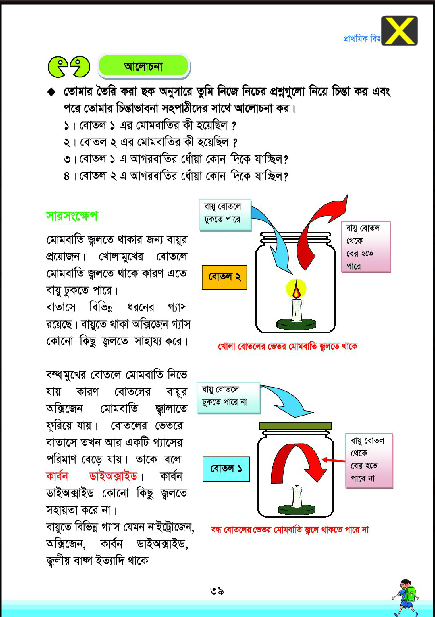 পাঠ্য বইয়ের ৩৮ ও ৩৯ পৃষ্ঠা
Taufiq
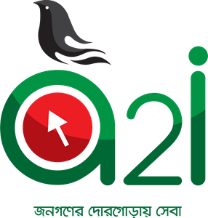 নিচের প্রশ্নগুলোর উত্তর দাওঃ
বায়ুতে কী কী উপাদান থাকে?
অক্সিজেনের বৈশিষ্ট্য কী?
আগুন নিভাতে কোন গ্যাস ব্যবহার করা হয়?
Taufiq
পরিকল্পিত কাজঃ
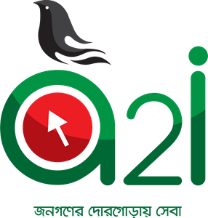 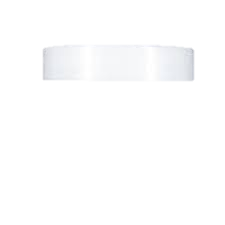 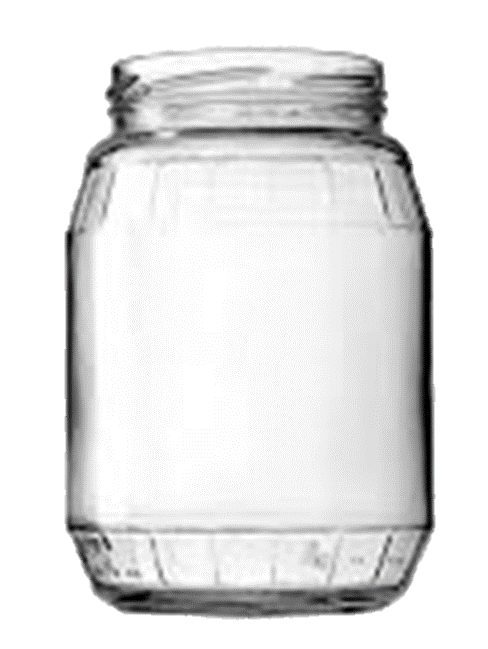 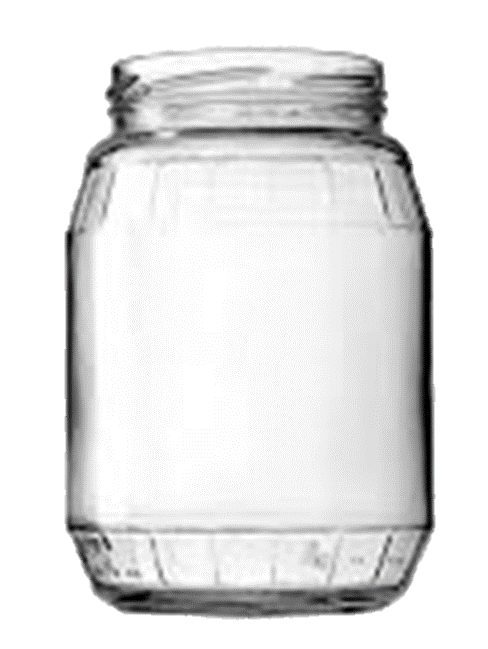 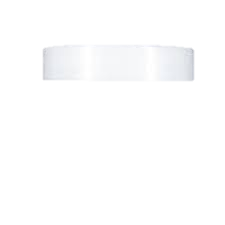 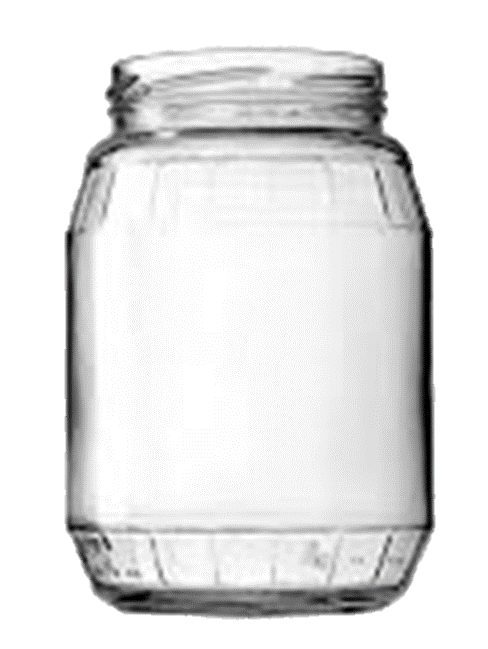 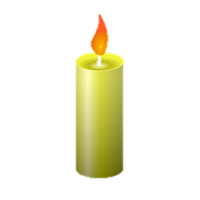 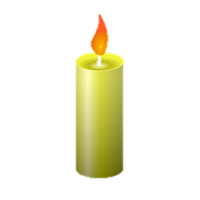 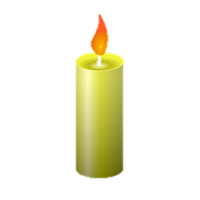 ক
গ
খ
কোন বোতলটিতে মোমবাতি দীর্ঘ সময় ধরে জ্বলবে? কোন বোতলের মোমবাতি প্রথমে নিভে যাবে?তুমি কেন এমন মনে করছ?
Taufiq
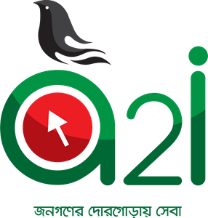 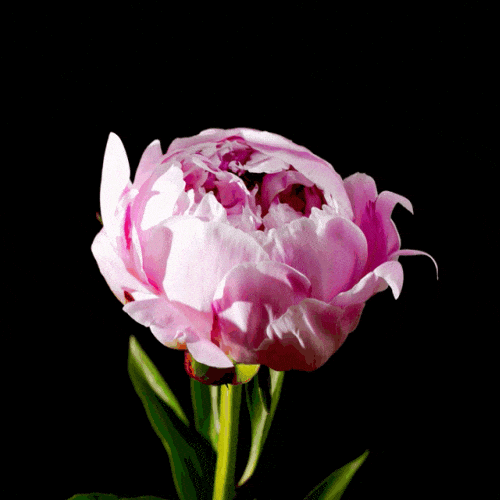 Taufiq
Taufiq